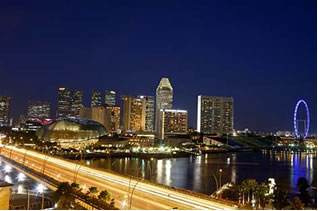 GEOPOLITICA DE LAS POTENCIAS ASIATICAS
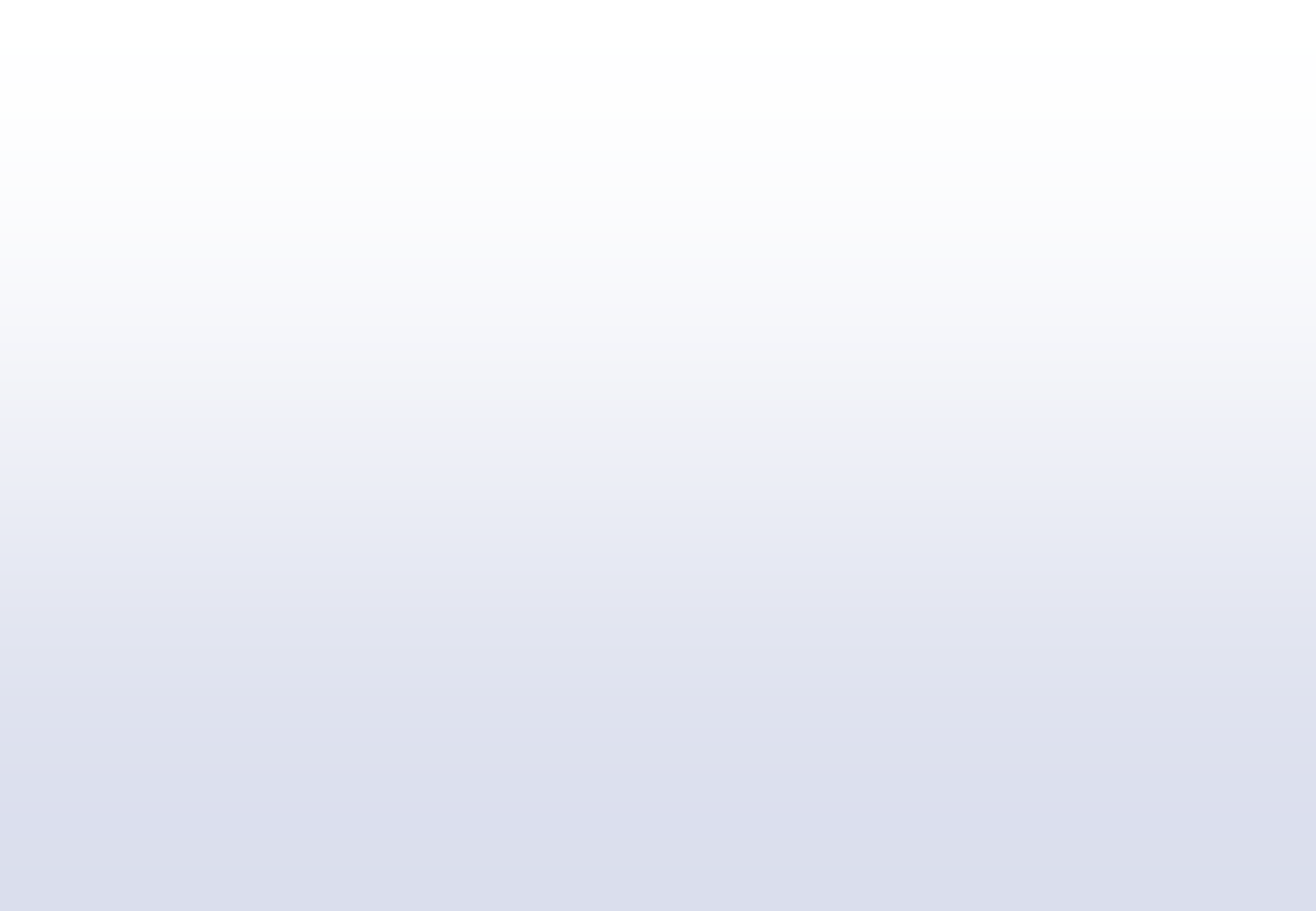 COREA DEL SUR
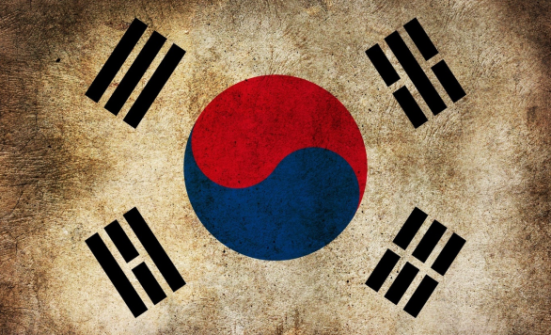 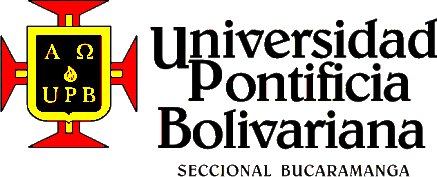 Este
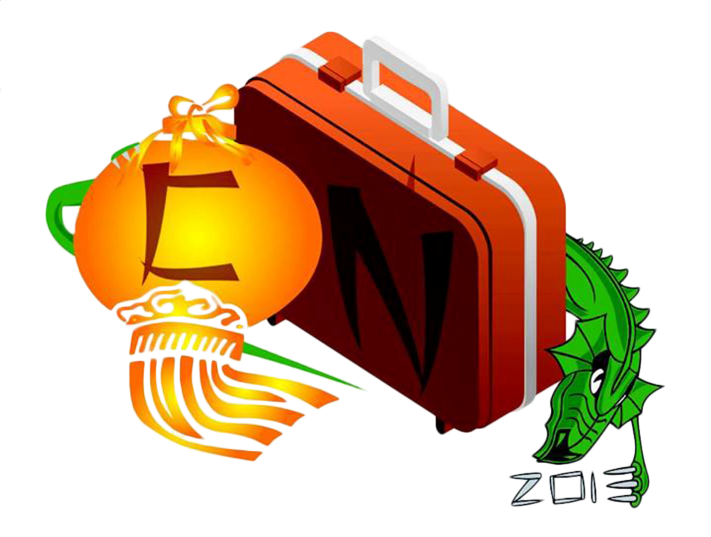 ASPECTOS ECONOMICOS 
Y COMERCIALES
COREA DEL SUR
Nathaly Hernández Rodríguez
http://www.todoatlas.com/korea-sur.html
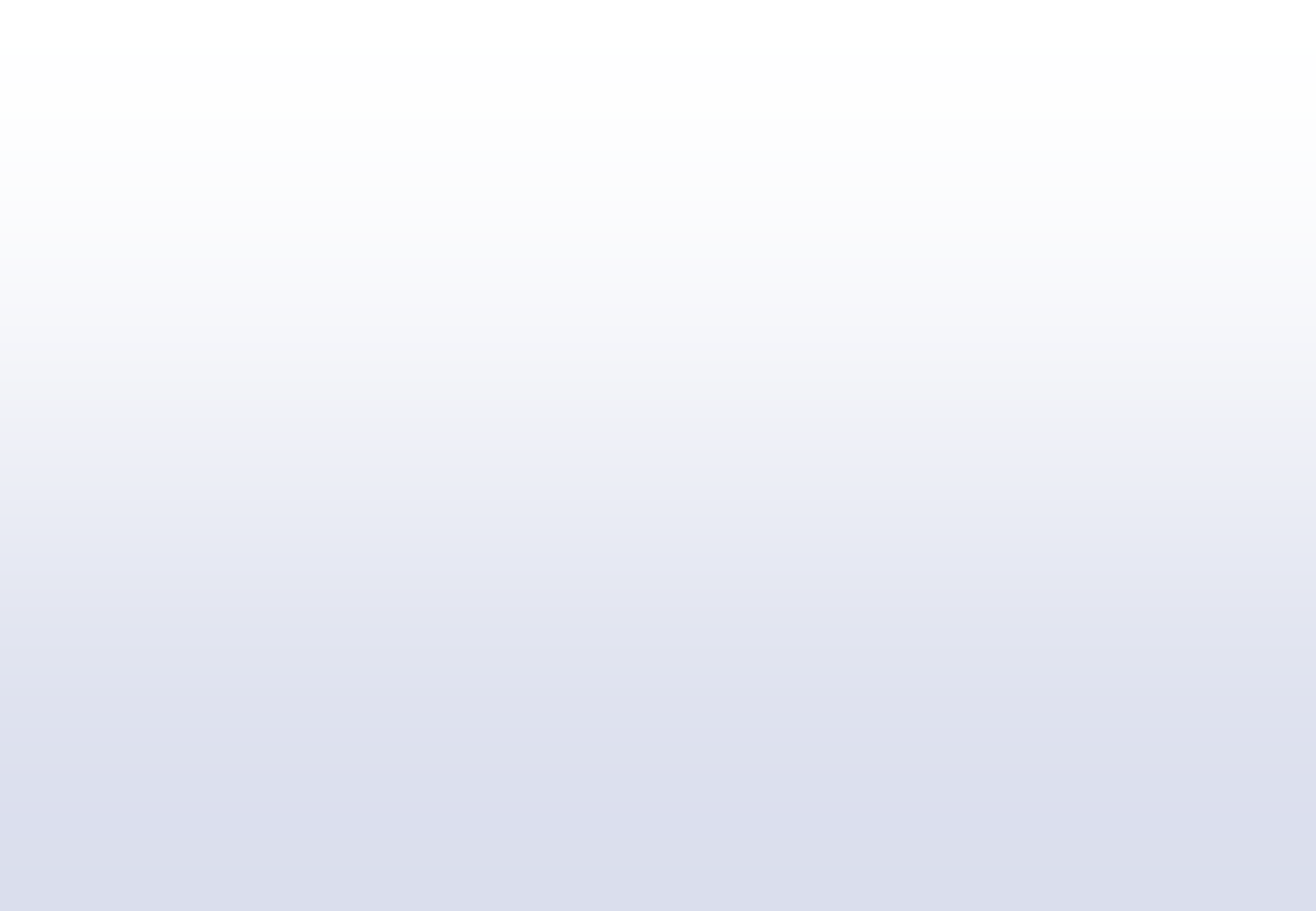 ORGANIZACIÓN POLITICA
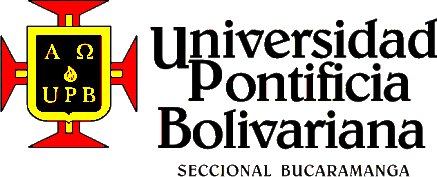 .
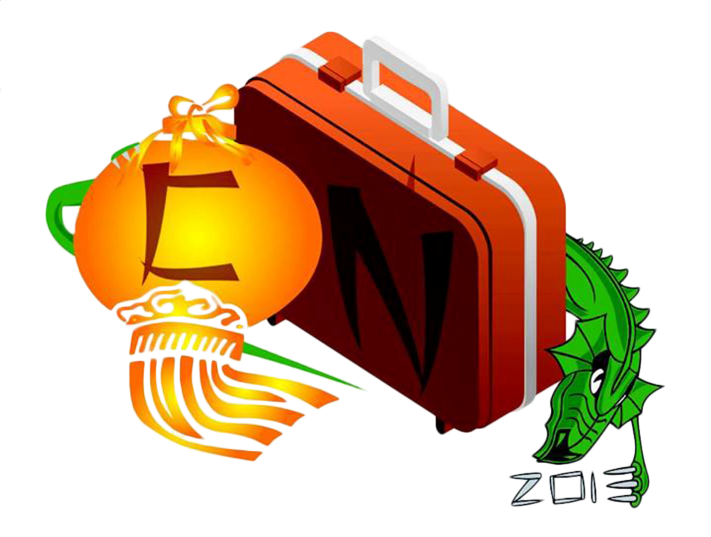 .
ASPECTOS ECONOMICOS 
Y COMERCIALES
COREA DEL SUR
Nathaly Hernández Rodríguez
http://centrogilbertobosques.senado.gob.mx/docs/corea.pdf
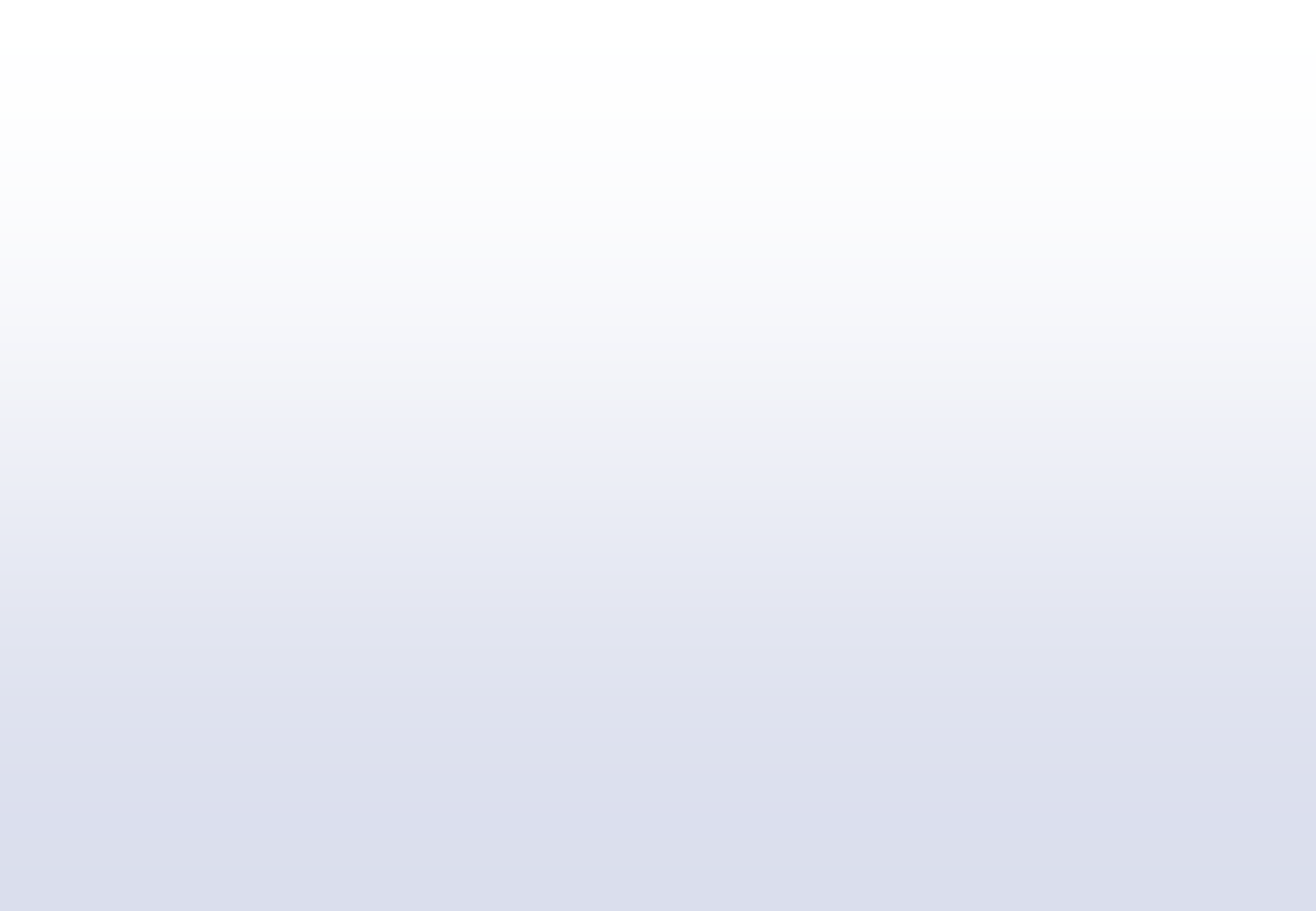 ECONOMIA
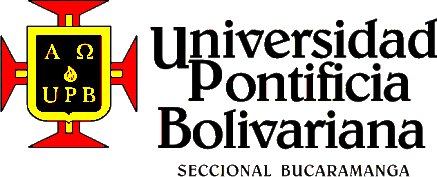 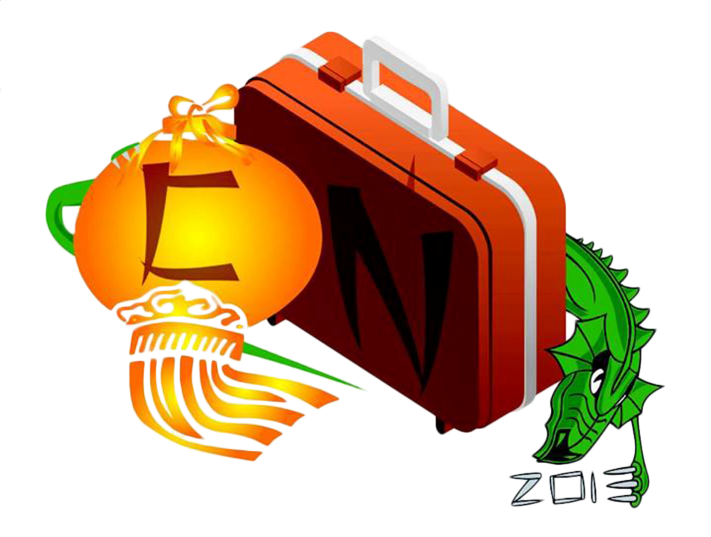 ASPECTOS ECONOMICOS 
Y COMERCIALES
COREA DEL SUR
Nathaly Hernández Rodríguez
http://www.institutofomentomurcia.es/c/document_library/get_file?uuid=57e2ae88-ff4b-4a5b-aac4-0601a01626ed&groupId=10166
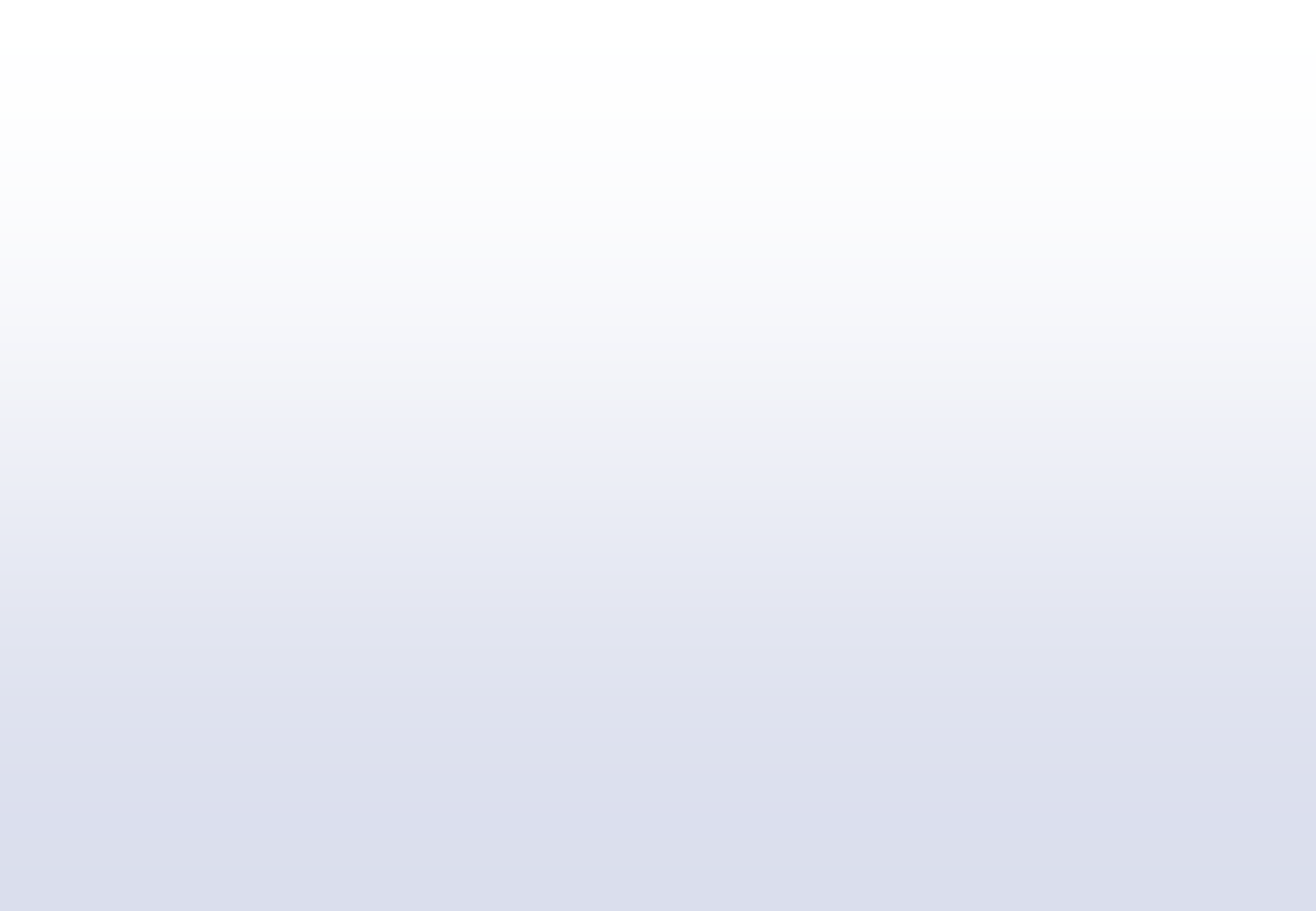 NEGOCIACIONES
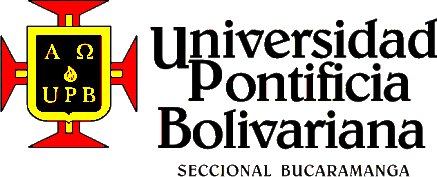 .
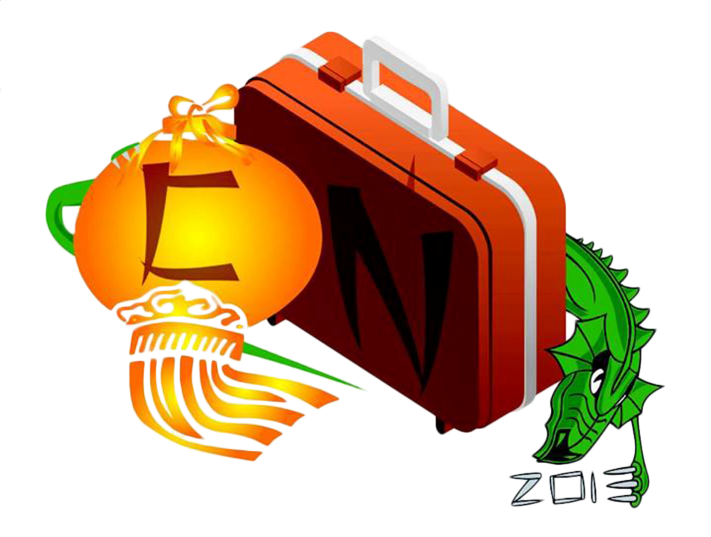 ASPECTOS ECONOMICOS 
Y COMERCIALES
COREA DEL SUR
Nathaly Hernández Rodríguez
oportunidades comerciales en corea del sur.pdf
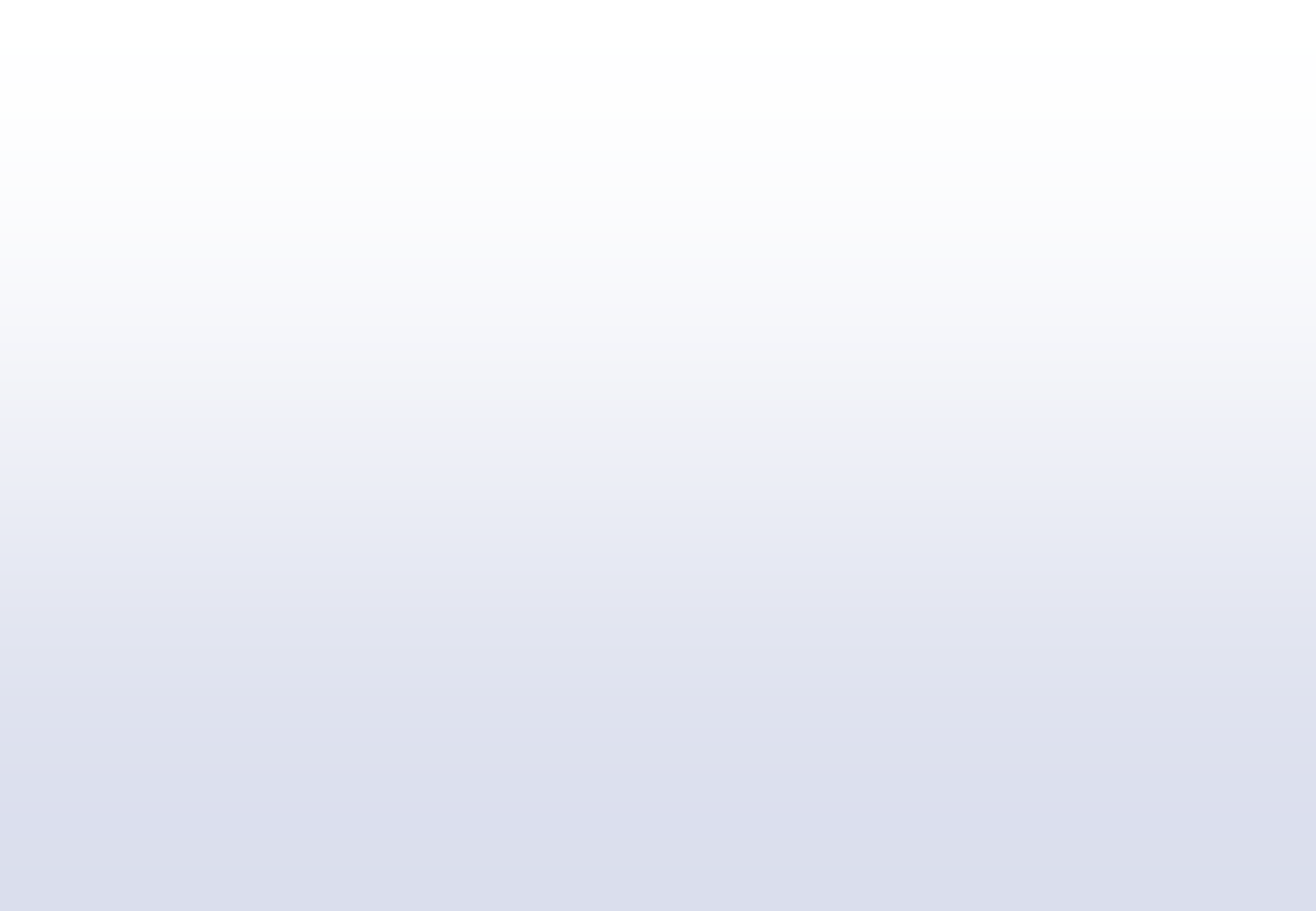 LOGROS ECONOMICOS CON COLOMBIA
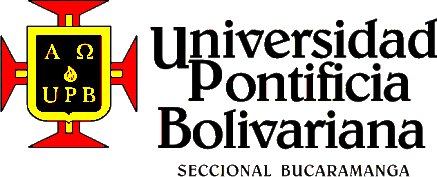 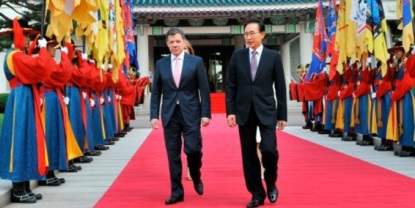 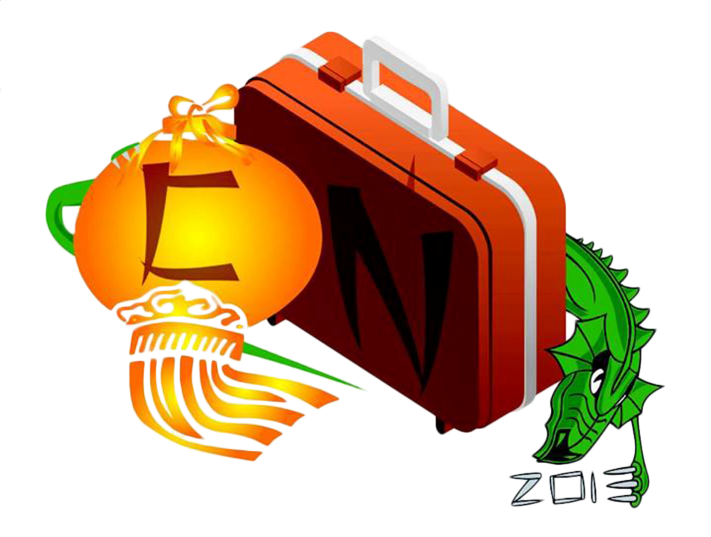 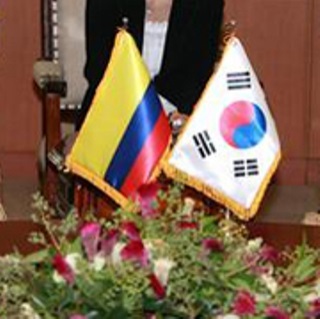 ASPECTOS ECONOMICOS 
Y COMERCIALES
COREA DEL SUR
Nathaly Hernández Rodríguez
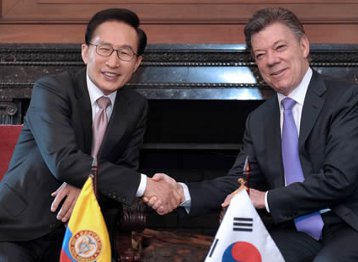 http://wsp.presidencia.gov.co/Prensa/2011/Septiembre/Paginas/20110916_03.aspx
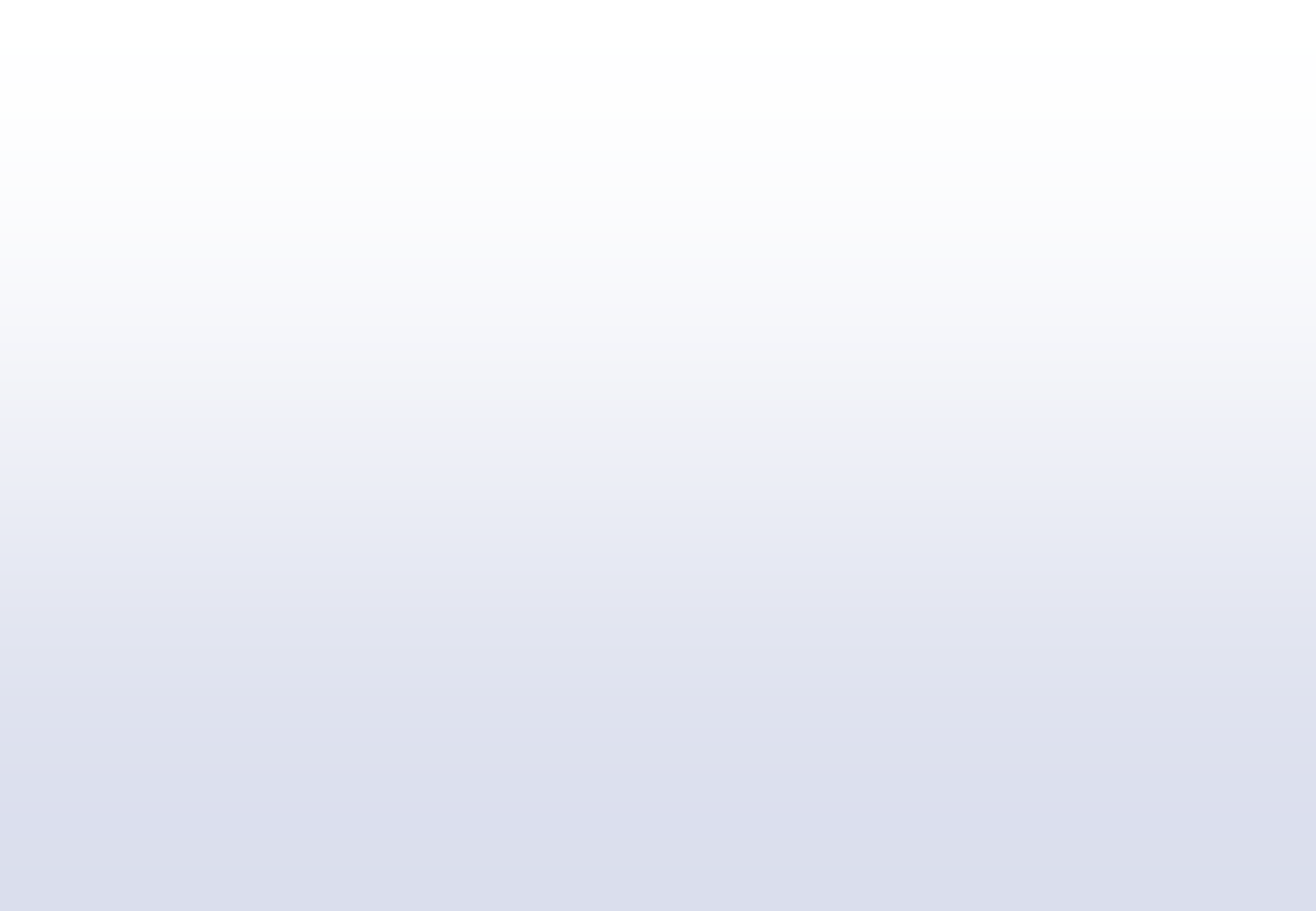 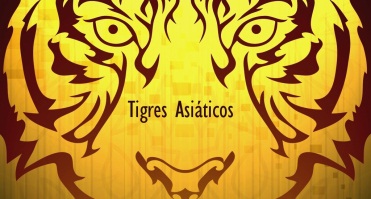 TIGRES ASIATICOS
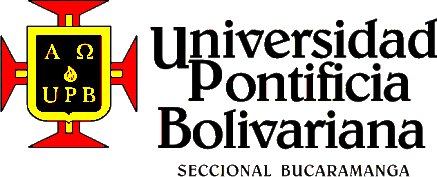 Este
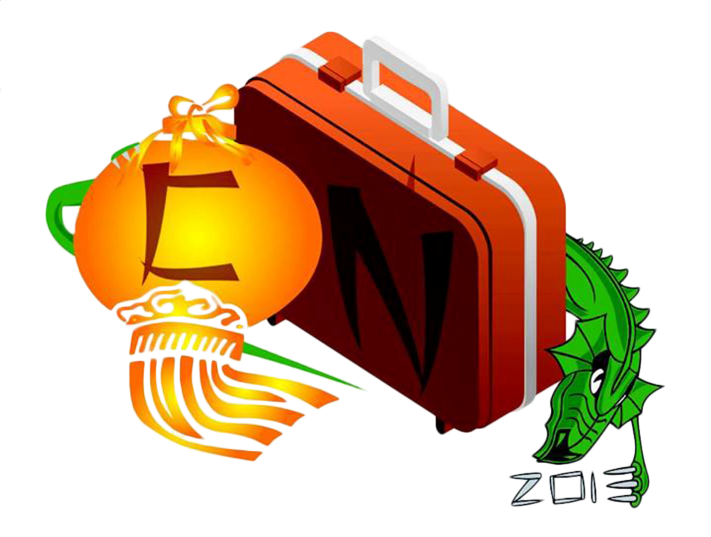 ASPECTOS ECONOMICOS 
Y COMERCIALES
LOS TIGRES ASIATICOS
Daniela Delgado R
http://www.acento.com.do/index.php/blog/2120/78/Los-Tigres-Asiaticos.html
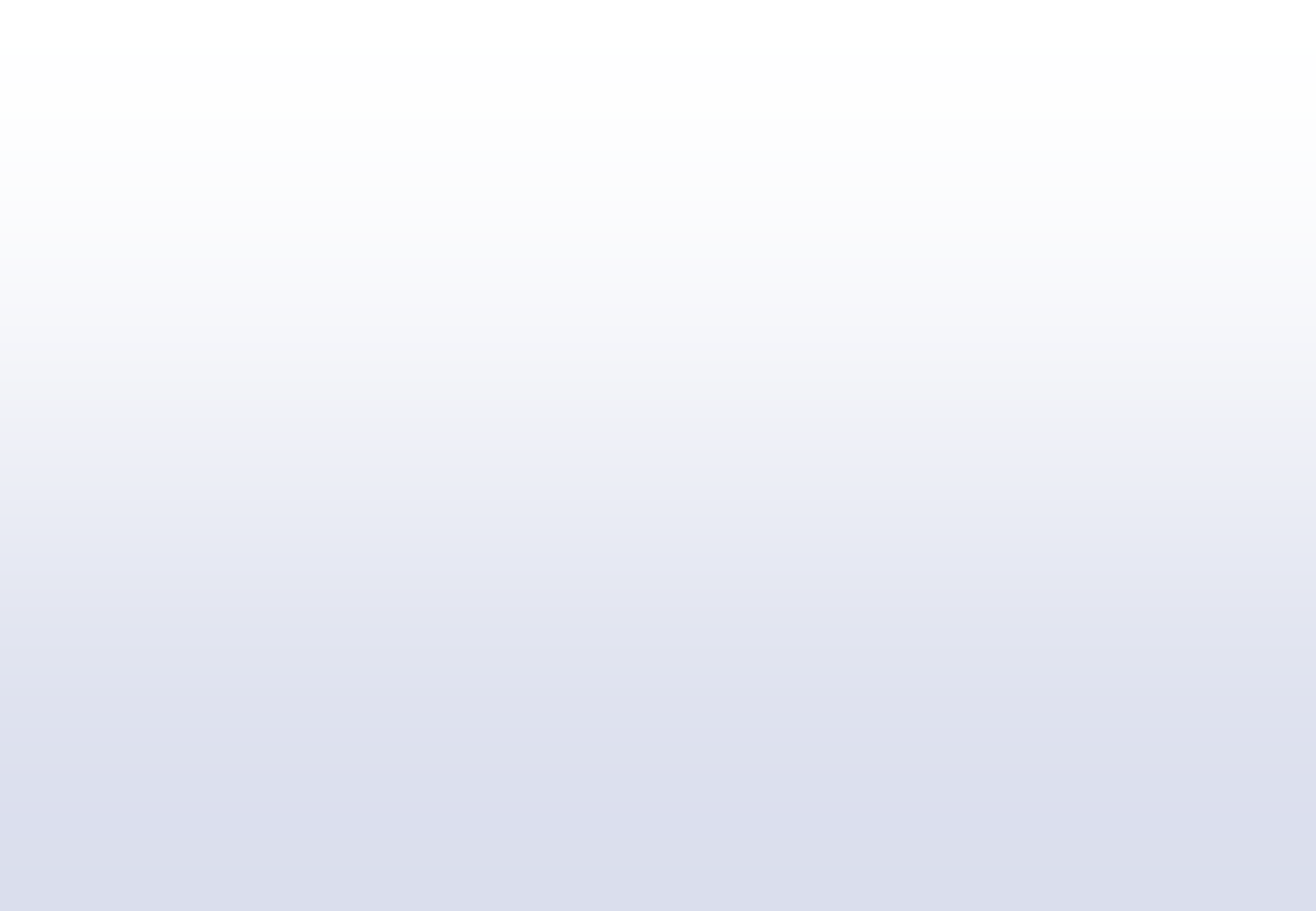 ORGANIZACIÓN POLITICA
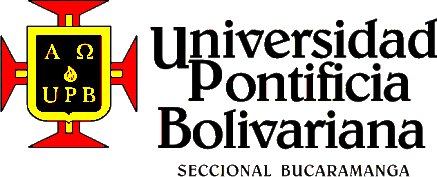 .
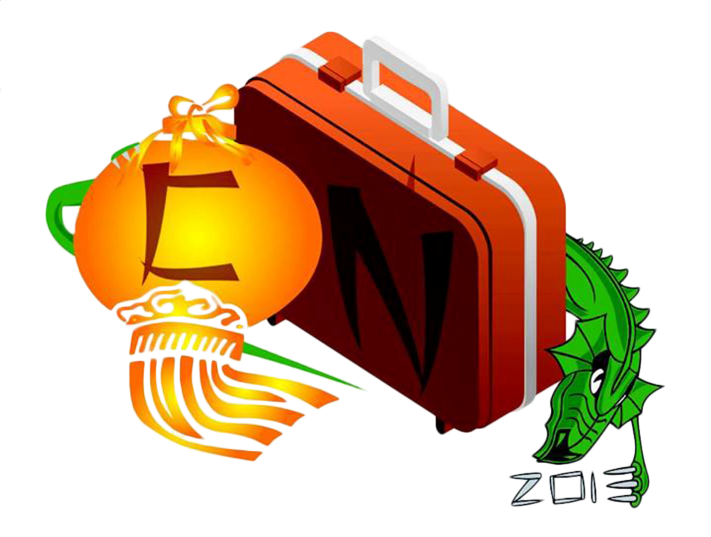 .
ASPECTOS ECONOMICOS 
Y COMERCIALES
LOS TIGRES ASIATICOS
Daniela Delgado R
http://www.portalplanetasedna.com.ar/npi
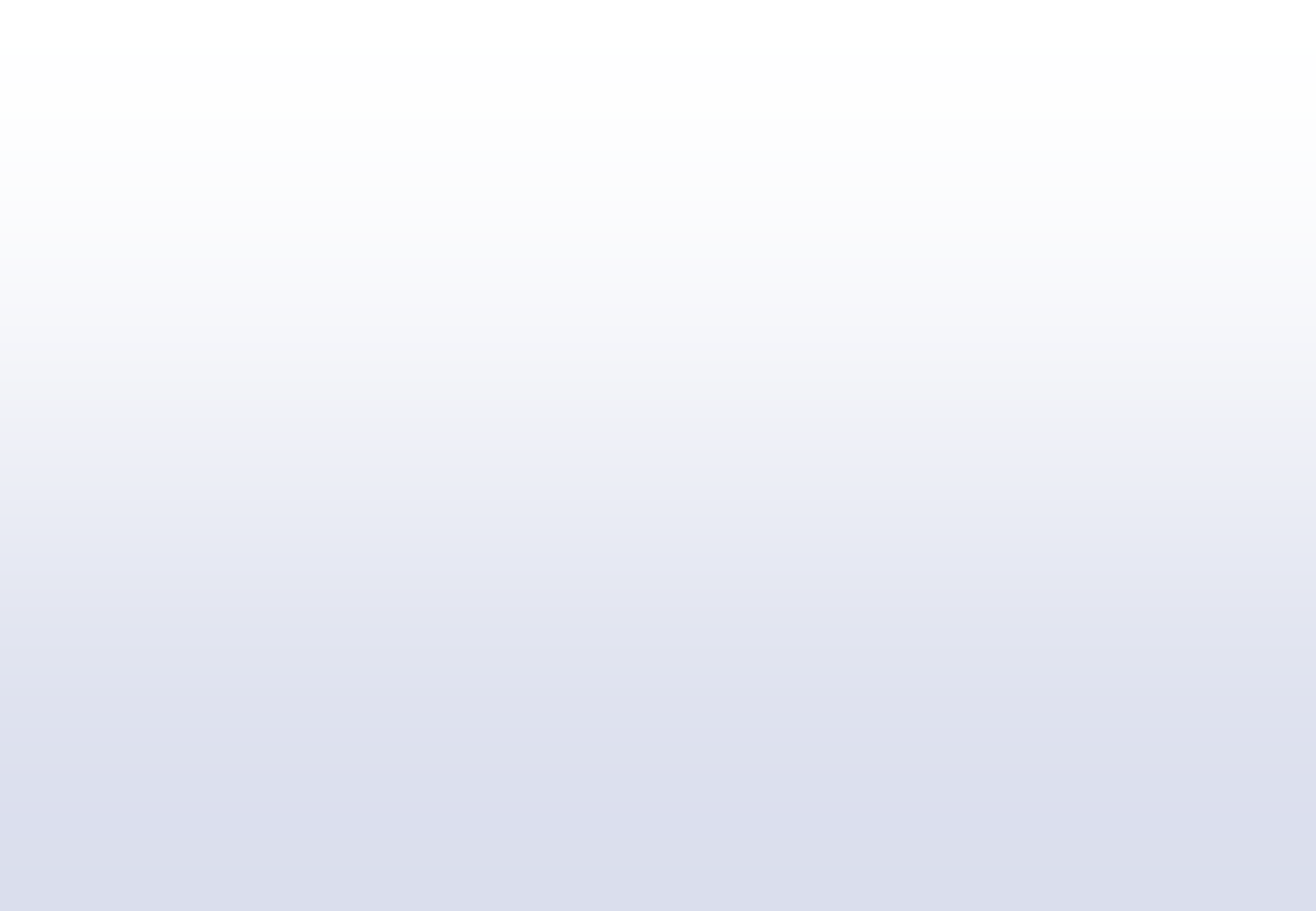 ECONOMIA
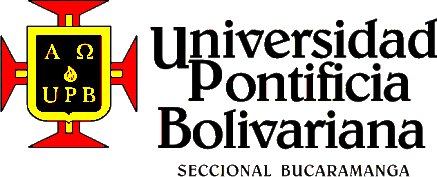 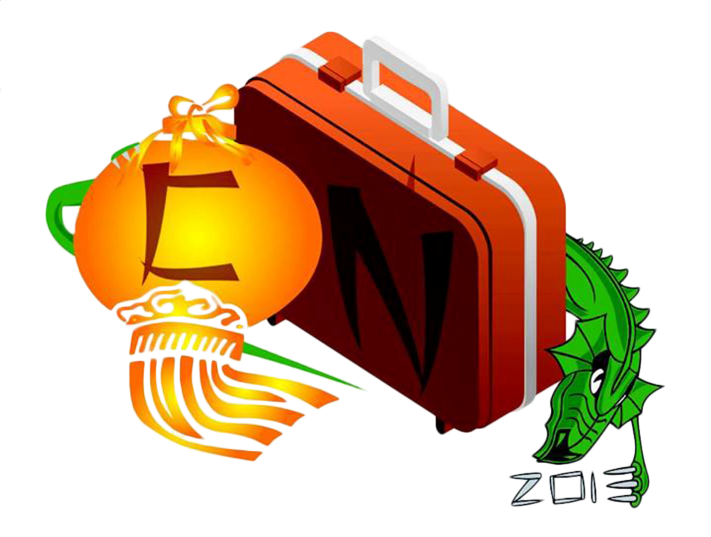 ASPECTOS ECONOMICOS 
Y COMERCIALES
LOS TIGRES ASIATICOS
Daniela Delgado R
http://economia.unmsm.edu.pe/Servicios/Publicaciones/Libros/Archivos/EconomiaAsiatica/EA_ART13.pdf
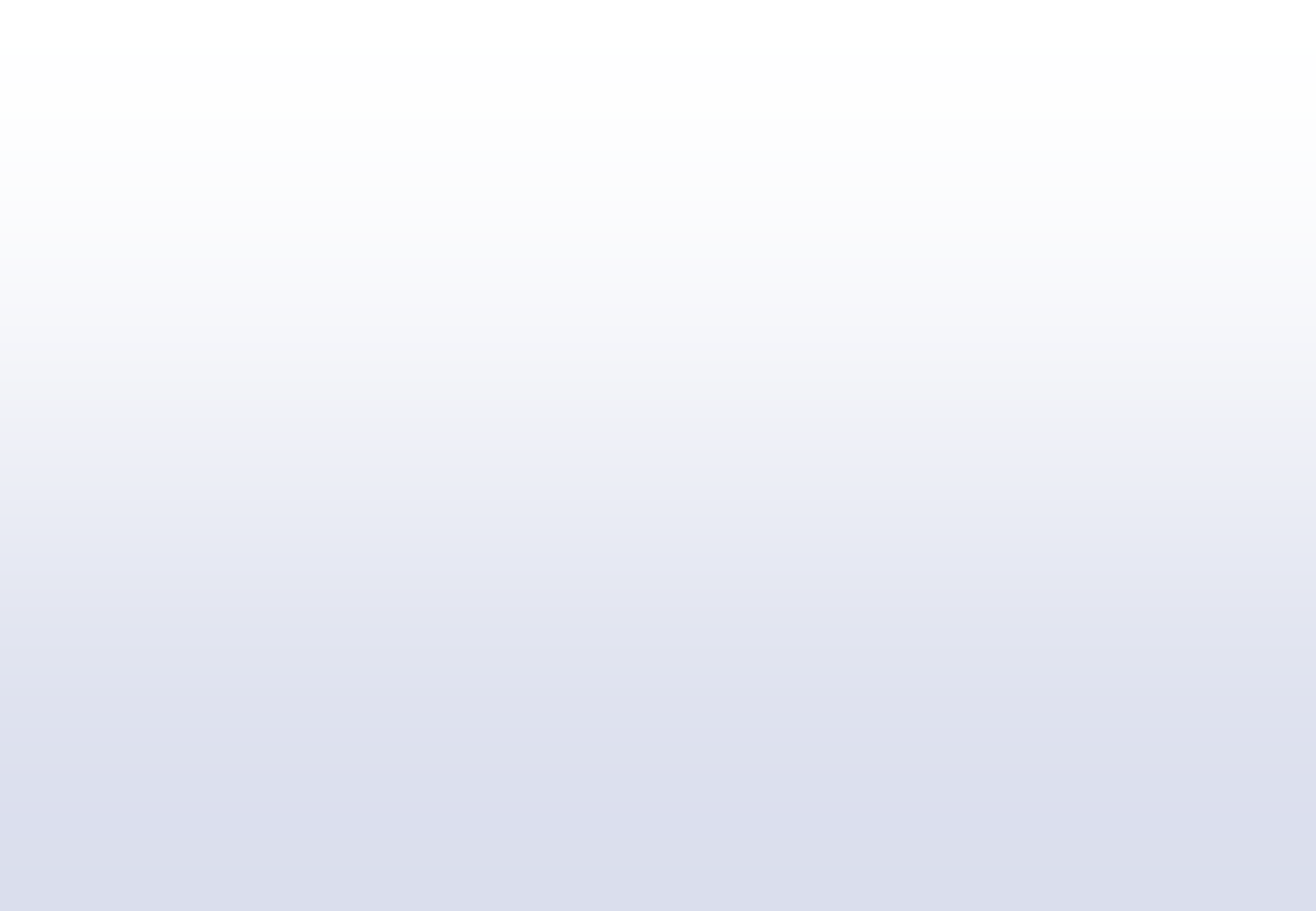 NEGOCIACIONES
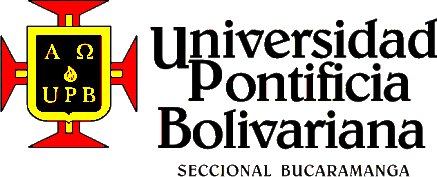 .
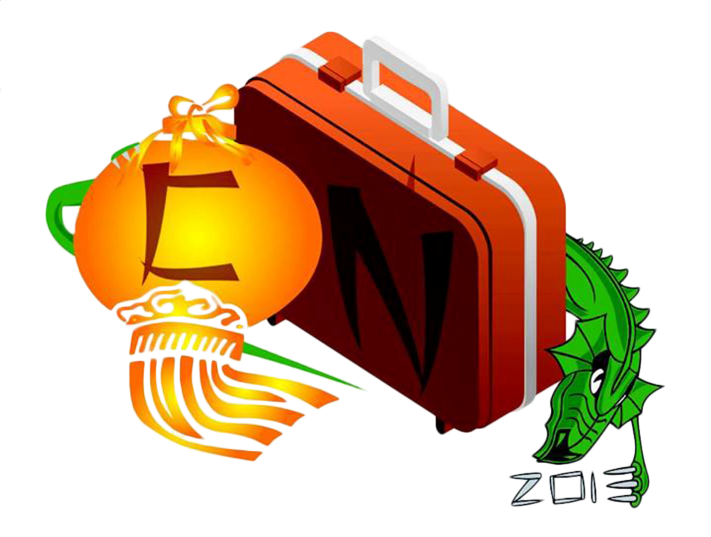 ASPECTOS ECONOMICOS 
Y COMERCIALES
LOS TIGRES ASIATICOS
Daniela Delgado R
http://www.taringa.net/posts/info/13816772/Economia-El-Poderio-de-los-Tigres-Asiaticos.html
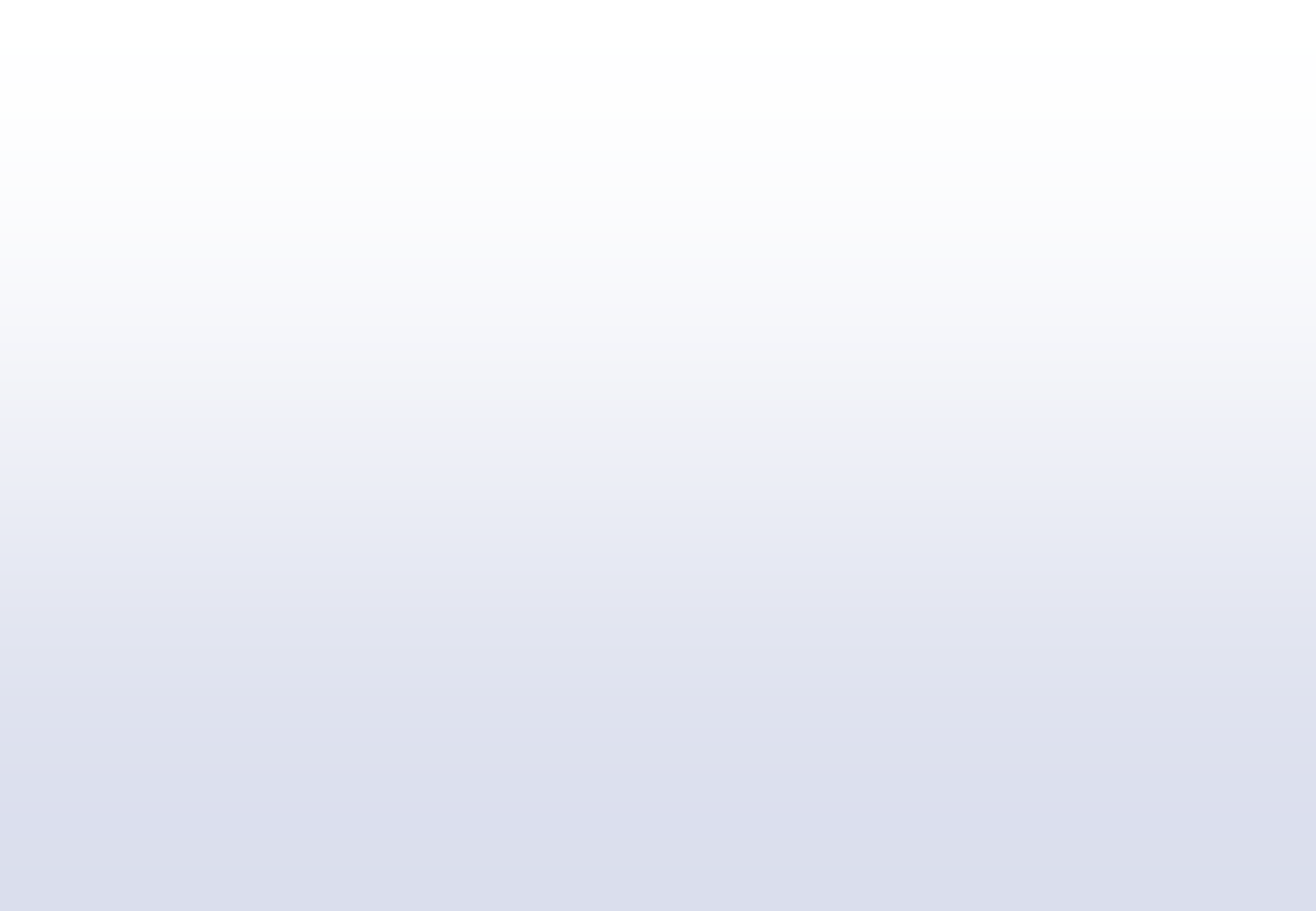 LOGROS ECONOMICOS CON COLOMBIA
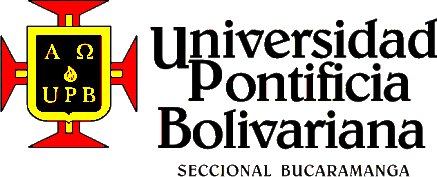 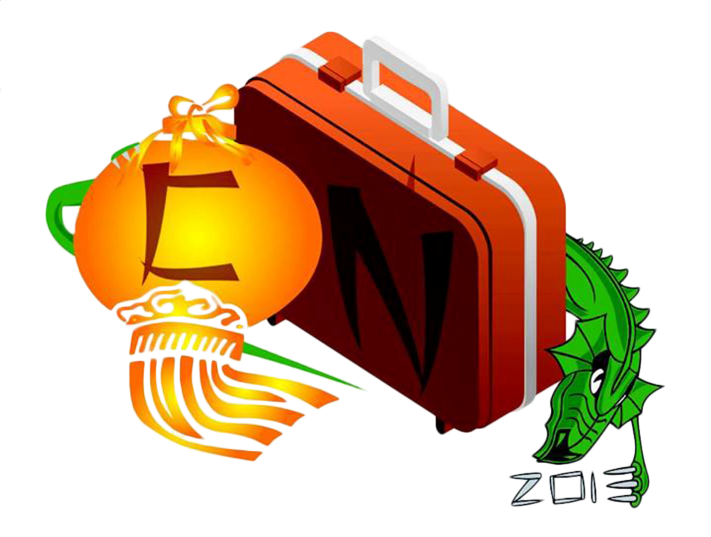 ASPECTOS ECONOMICOS 
Y COMERCIALES
LOS TIGRES ASIATICOS
Daniela Delgado R
http://www.eluniversal.com.co/cartagena/economica/exportadores-locales-le-pierden-el-miedo-los-tigres-asiaticos-11786